Кафедра иностранного языка
Разноуровневые группы. Адаптация заданий УМК
Охина Е.В., 
учитель английского языка, 
ВКК
Новосибирск, 2023
Mixed-level groups
Что под этим имеют в виду:
• Разный уровень мотивации.
• Разные цели для изучения языка.
• Разный уровень подготовки.
• Родной язык отличается.
FALSE FAST FINISHERS
На самом деле:
• Не поняли задание.
• Нежелание вчитываться и думать.
• Торопятся приступить к игре.
• Думают, что этого ожидает учитель.
• Стратегия самоутверждения.
FAST FINISHERS
На самом деле закончили:
• Не значит, что они умнее и лучше.
• Хорошо развит именно этот навык.
• Уже проходили эту тему в школе.
• Более лёгкие на подъем.
• Тоже заслуживают нашего внимания.
SLOW FINISHERS
Возможные причины:
• Ошибка при распределении в группы.
• Не понял установку к заданию.
• Не разобрался в теме.
• Стратегия избегания.
• Старательный и внимательный.
ВОЗМОЖНОЕ ВЛИЯНИЕ
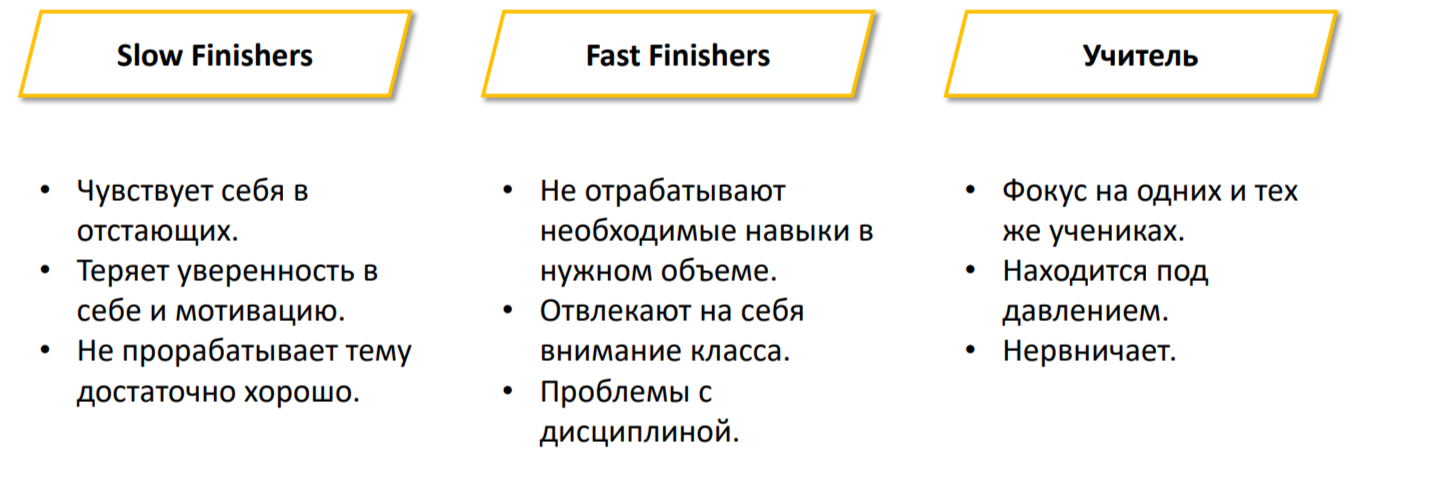 АДАПТИРУЕМ ЗАДАНИЯ
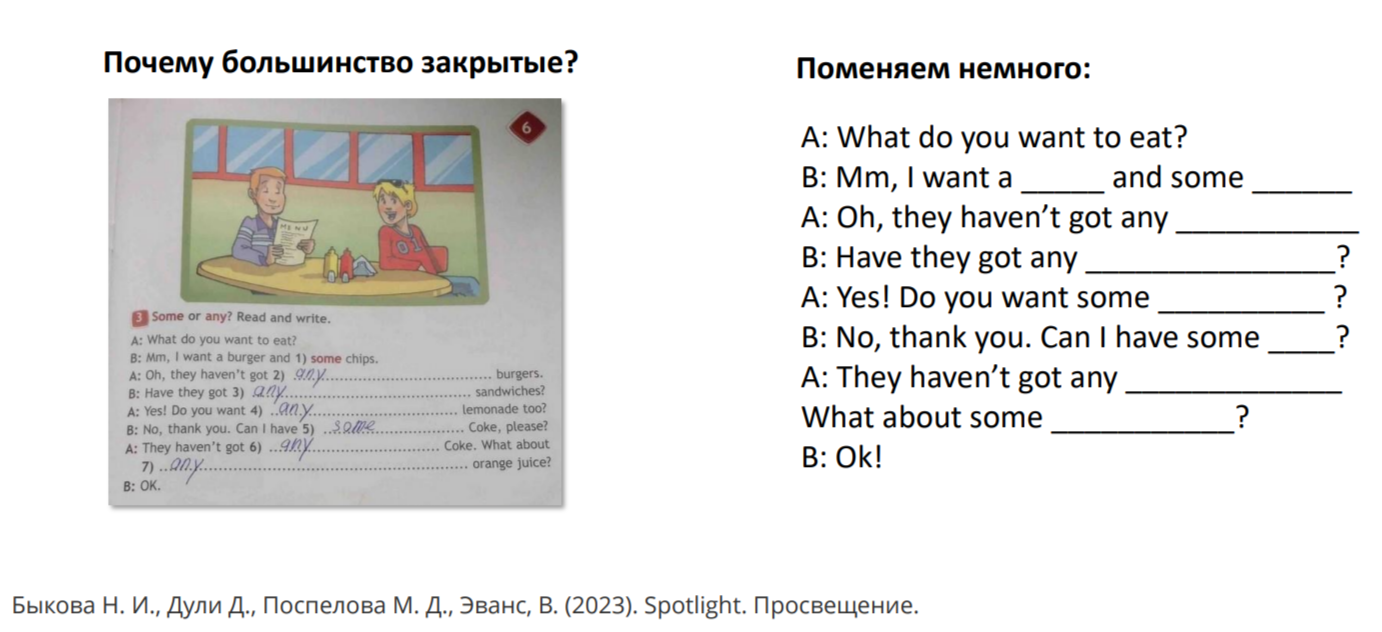 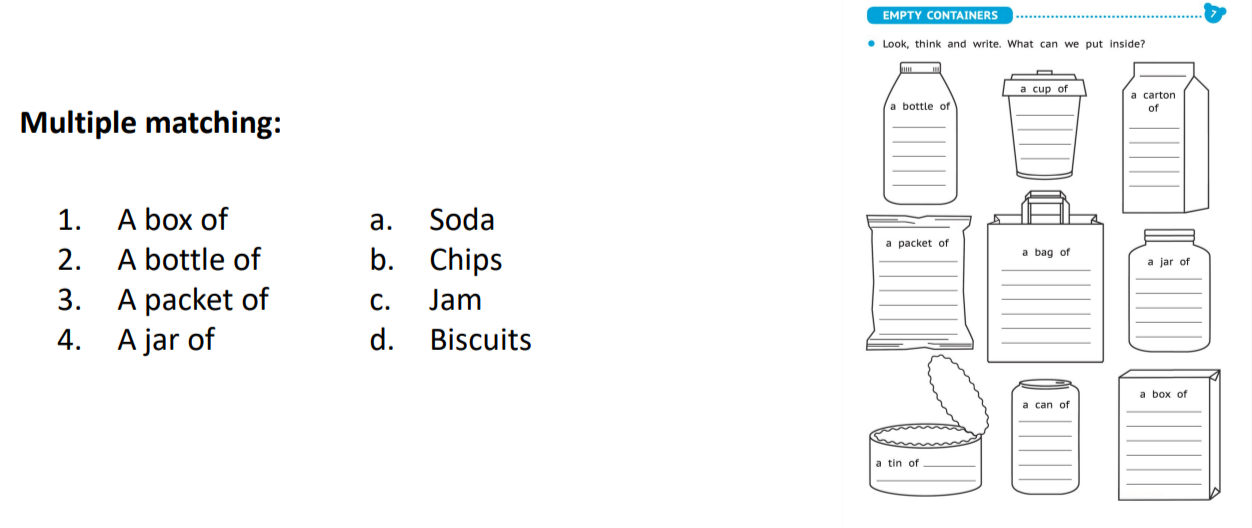 РАБОТА В ПАРАХ
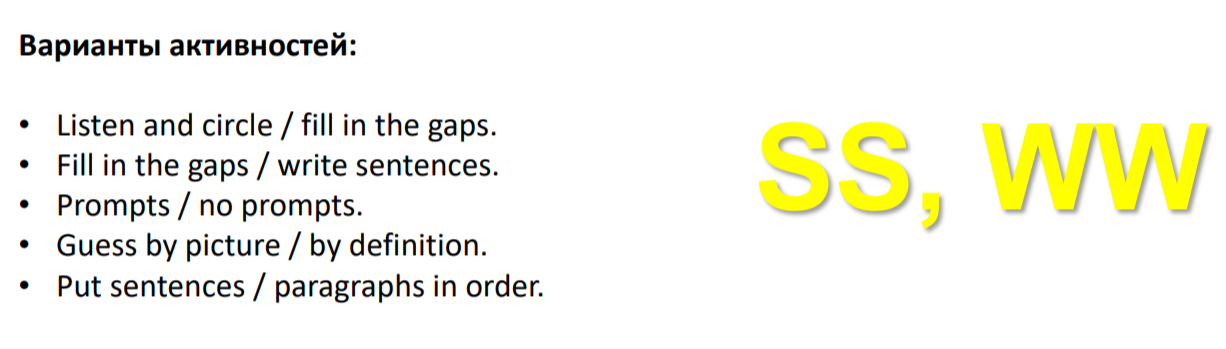 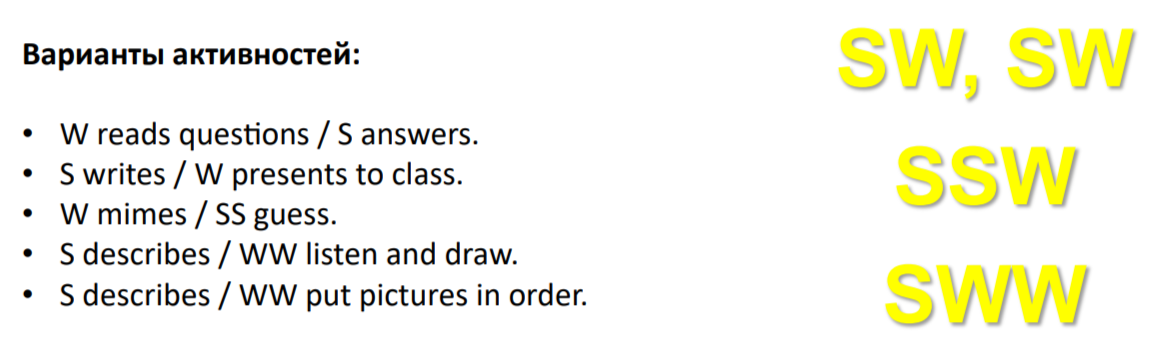 АДАПТАЦИЯ УМК
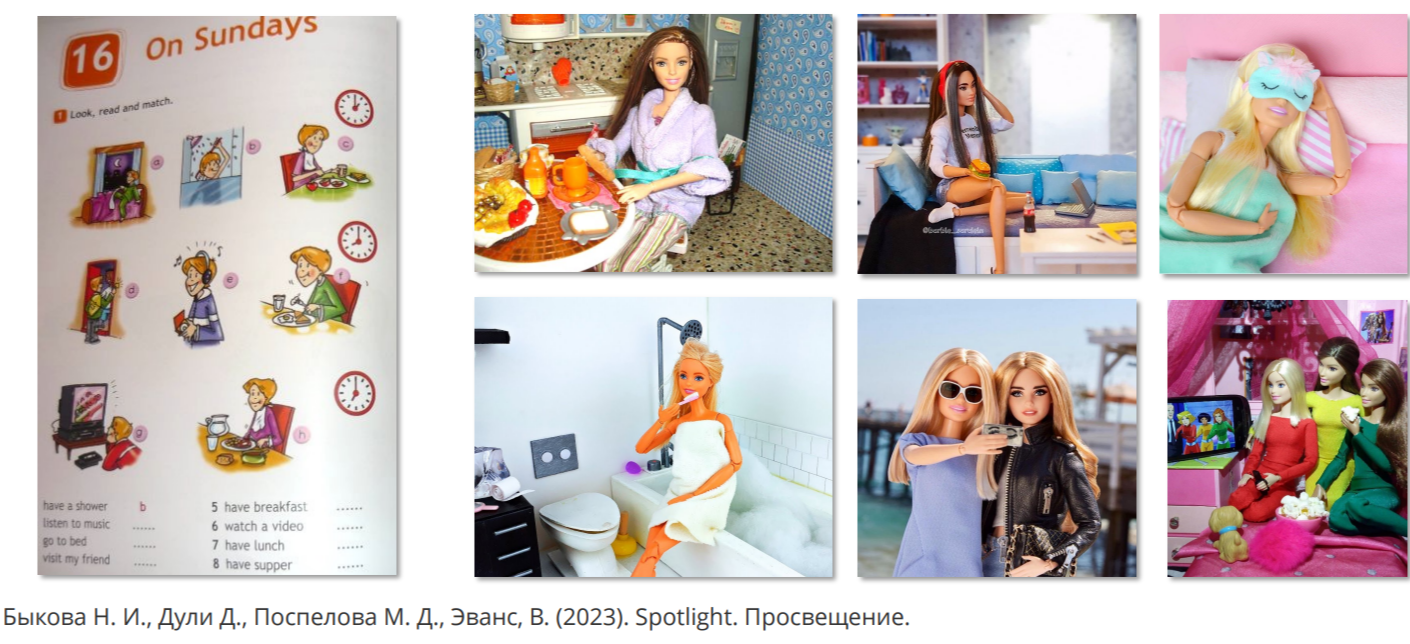 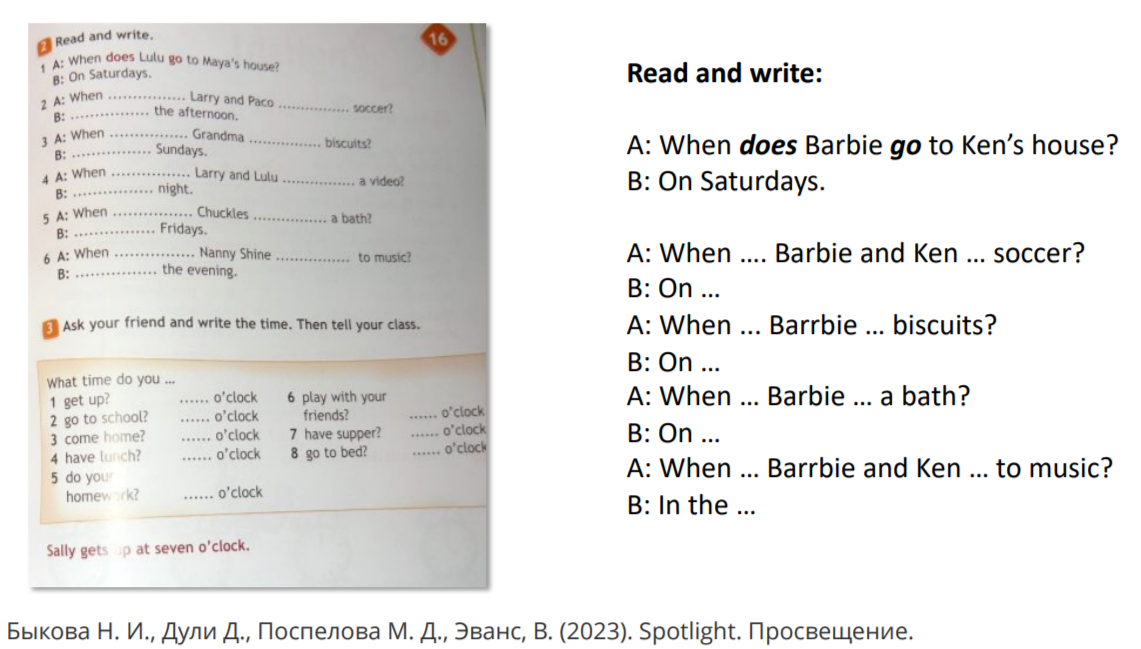 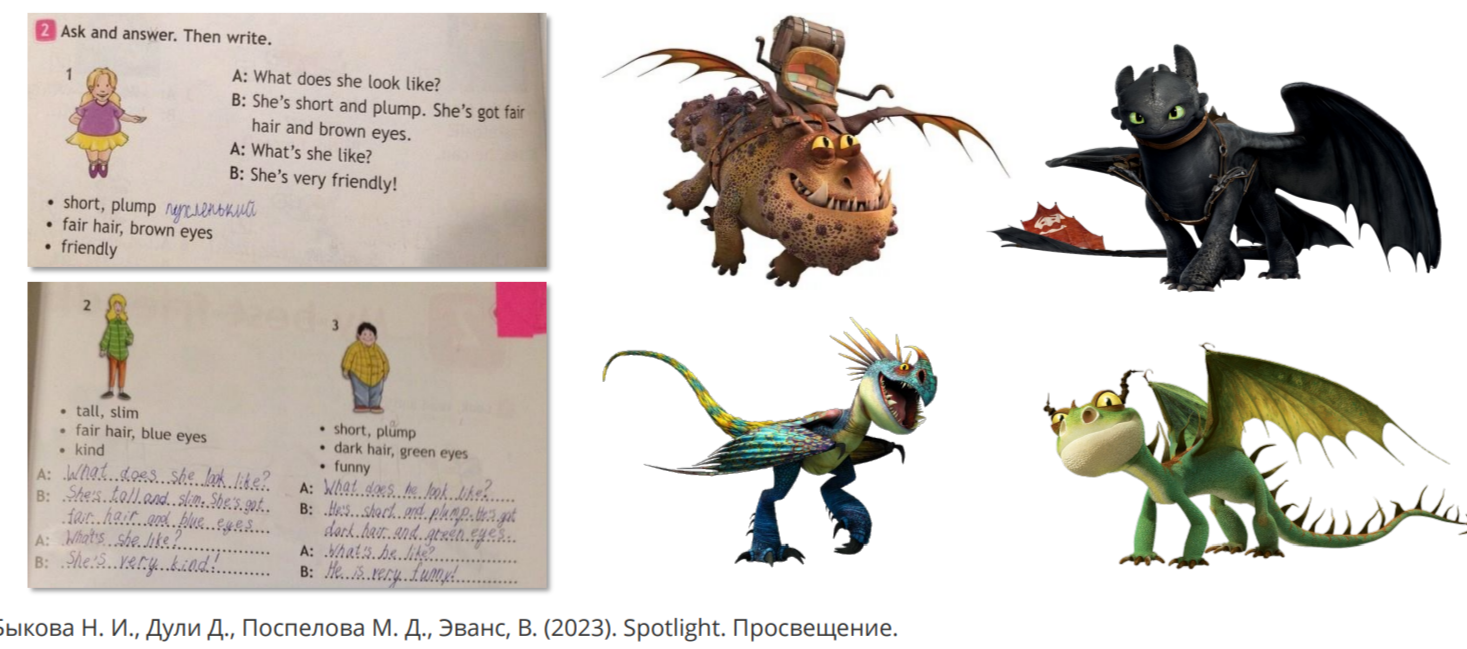 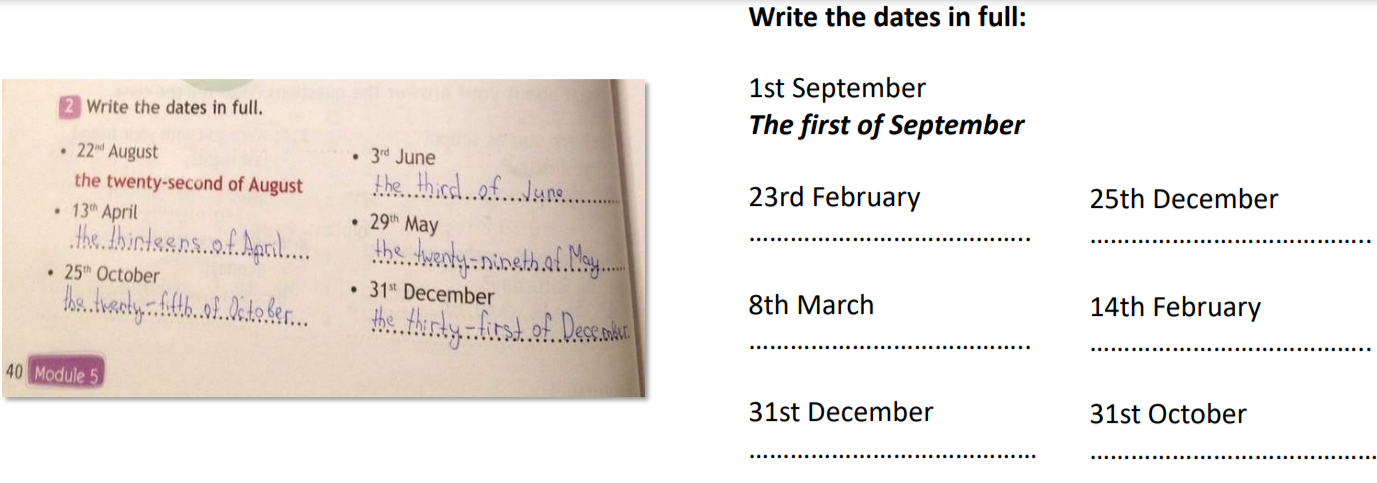 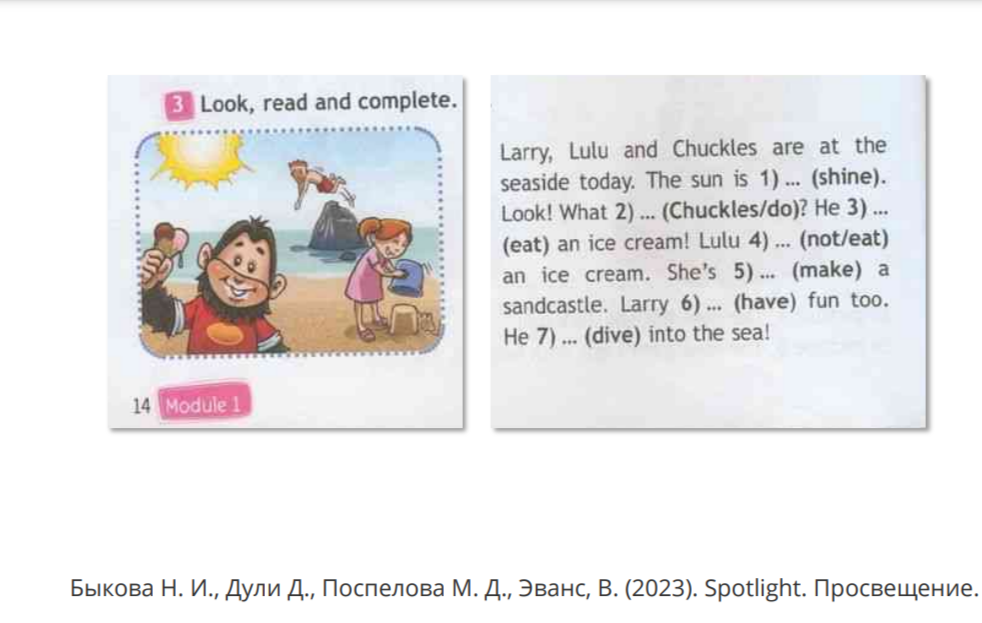 Что можно сделать:
 Вспомни, что было на картинке.
 Проверь память партнера.
 Предскажи, что будет.
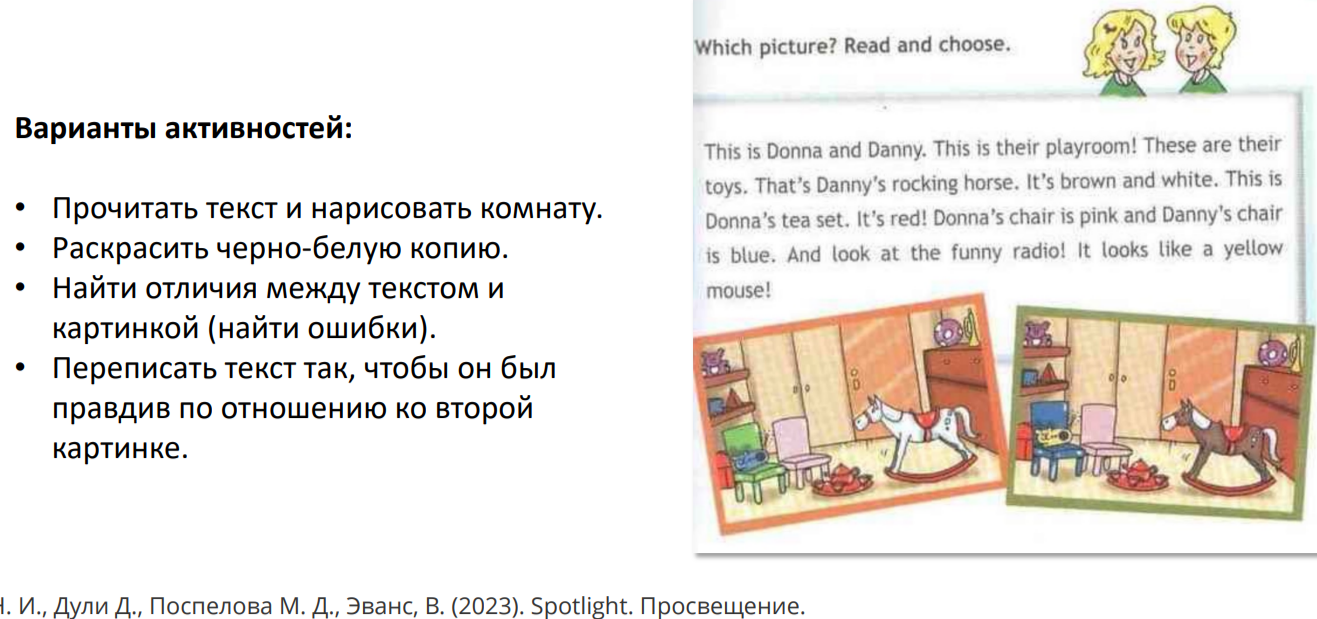 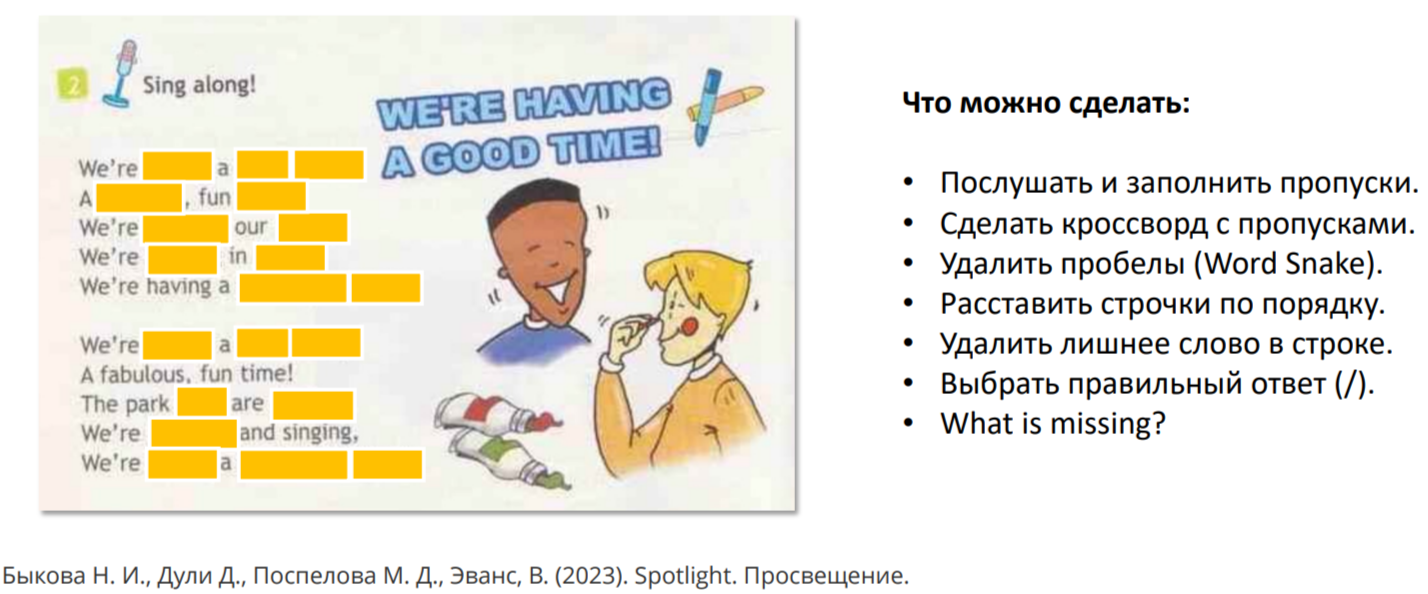